Leading Major Change in Education: What the Beatles Can Teach Us
Administrator Academy Course
North Cook Region
October 19, 2012
Dr. Joseph M. Porto
Educator
Public Education Career Path
6 years elementary teacher (grades 3-6)
2 years assistant principal (grades 7-8)
7 years elementary principal (K-6)
2 years assistant superintendent (PreK-8)
16 years superintendent (PreK-8)

University teaching
7 years Loyola University (masters and doctoral)
2 years Northern Illinois University (masters and doctoral)
Dr. Joseph M. Porto
Beatles Fan
Lived through and enjoyed Beatlemania in the 1960s as a kid
Read over 20 books on The Beatles
Avid collector of Beatles picture sleeves, sealed Beatles albums and Beatles memorabilia 
Connected educational leadership and The Beatles for past ten years
Beatles Connection in Avoca
2002
She Loves You vs. Strawberry Fields
Getting to Strawberry Fields
2006
Magical Mystery Tour vs. White Album
Let’s “Get Back to where we once belonged”
Strive for Abbey Road
2011
Abbey Road
The results for Avoca
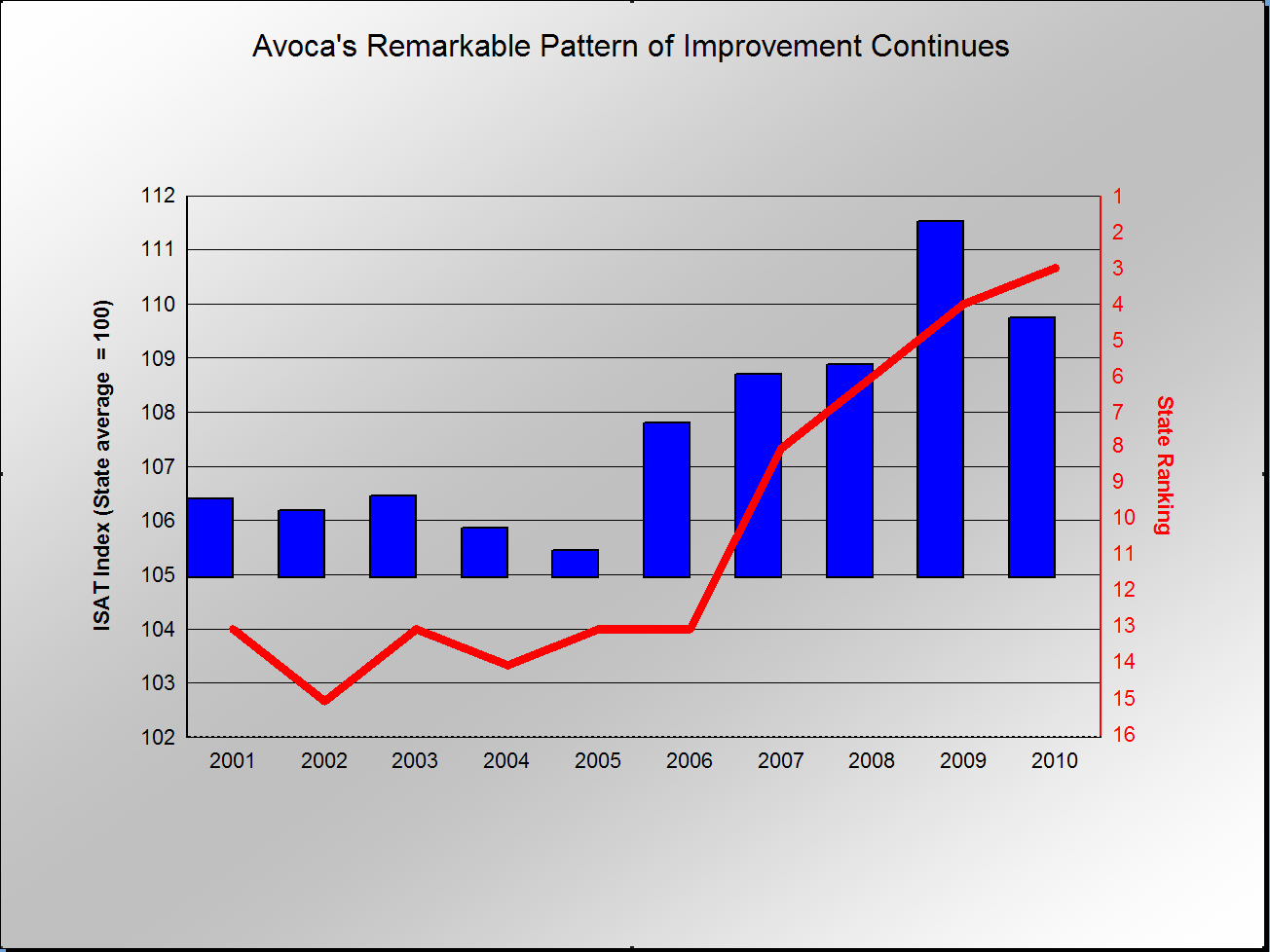 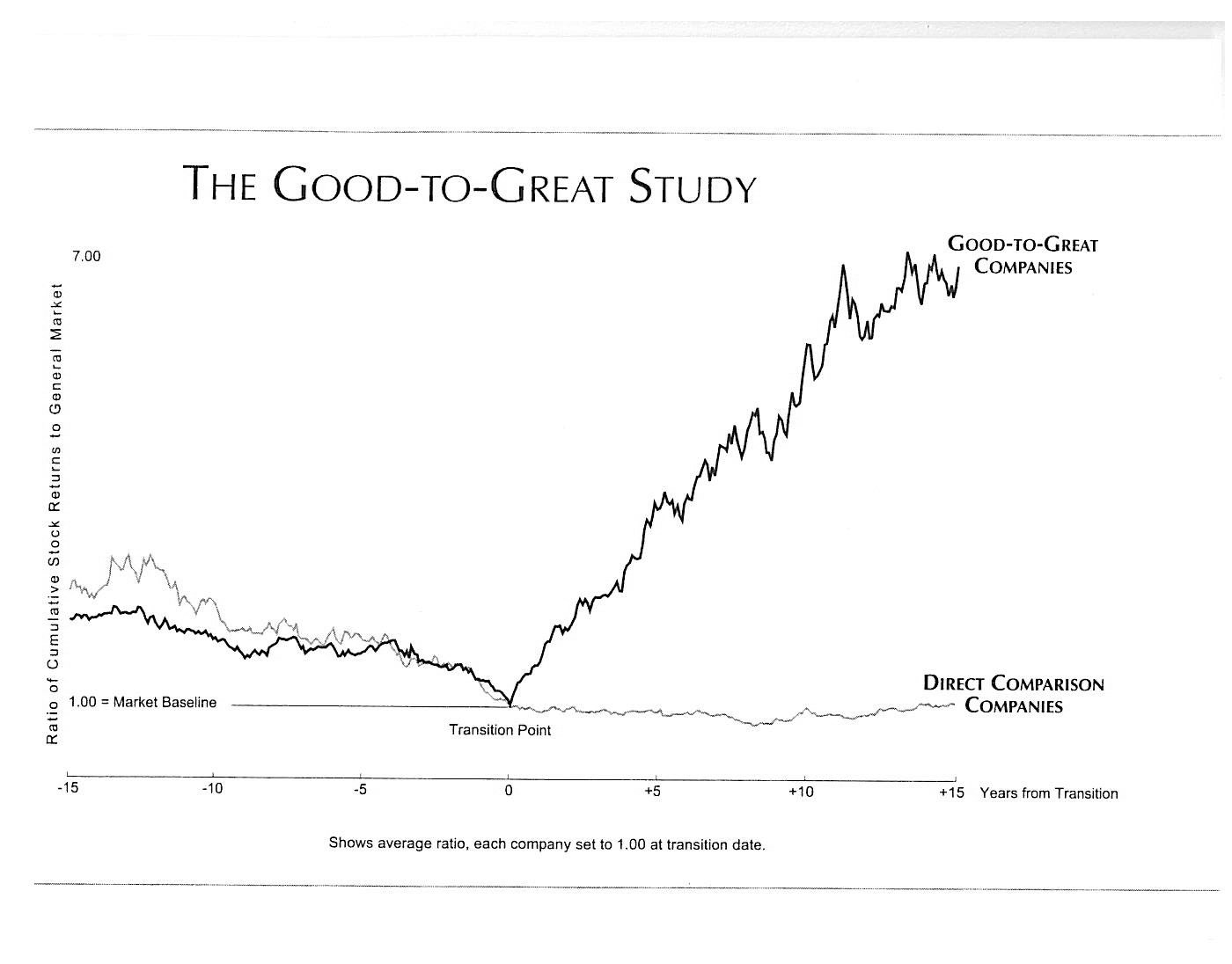 Leadership Lessons From The Beatles
Significant, positive change may be attained in a relatively short period of time
Unwavering high standards for excellence lead to sustained excellence
Excellence is more easily attained when working as part of a collaborative team, as compared to working solely through individual talents
When you focus predominantly on what you do best, you maximize the quality of your efforts
Even the most successful organizations will fail when key group values and norms are not maintained
Underlying Educational Leadership Theory and Concepts
“Good to Great” and “Great by Choice” Philosophies (Jim Collins)
The Power of Professional Learning Communities (DeFour et al)
Change and Culture Theory (Michael Fullan)
Workshop Structure
Present one of The Beatles’ leadership lessons
Demonstrate the leadership lesson with music, video and history
Connect The Beatles’ leadership lesson with educational leadership theory
Apply the leadership lesson to current and/or future challenges you are facing in your district
Debrief and reflect
Leadership Lesson #1
Significant, positive change may be attained in a relatively short period of time

Innovation
Calculated risk-taking
Culture of creativity
Culture of continuous improvement
Leadership Lesson 1:Listen to three songs
Focus on the differences in the following areas
Instruments used
Topic of the lyrics
Structure of the song
Listen to
I Want to Hold Your Hand (1964)
Eleanor Rigby (1966)
Strawberry Fields Forever (1967)
stop
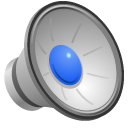 stop
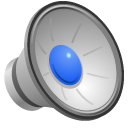 stop
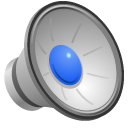 Leadership Lesson 1:Discuss the Changes Over Time
Instrumentation
Lyrics
Structure
Leadership Lesson 1:Watch Two Video Clips
Look for Differences in
Style and tone
Subject matter
Connection to the music

Watch the video clips
Can’t Buy Me Love
 (from Hard Days Night
 movie 1964)
Strawberry Fields Forever
 (1967)
Leadership Lesson 1:
Discuss the Changes Over Time
Style and tone
Subject matter
Connection to music
Leadership Lesson 1:Factors Leading to Significant Change in a Short Period of Time
Innovation
New instruments
Deeper lyrics
Complicated song structures
Calculated Risk-Taking
May take time for fans to catch up
New counter-culture look, from mop-tops to hippies
Culture of creativity
John and Paul
George desperate to catch up
Culture of continuous-improvement
George Martin
No rivals, so competed against themselves for excellence
Leadership Lesson 1:Connection to Educational Change Theory
Michael Fullan’s work The Six Secrets of Change
Love Your Employees
McGregor Theory Y still valid
Imagination, creativity and ingenuity can be used to solve work problems by a large number of employees
Connect Peers With Purpose
Peer interaction must be purposeful and must be characterized by high-capacity knowledge and skills
We-We solutions, PLCs
Capacity Building Prevails
Attract talented people and then let them continually develop individually and collectively on the job
Risk-taking based on knowledge and insight is essential to problem-solving and continuous growth
Leadership Lesson 1:Connection to Educational Change Theory
Michael Fullan’s work The Six Secrets of Change
Learning is the Work
Learning is the work: Professional development  is “a great way to avoid change”
Consistency and innovation must go together and you achieve them through organized learning in context
Transparency Rules
Transparency is both inevitable and essential
Transparent data are uses as a tool for improvement
Systems Learn
Leadership manifests itself at all levels of the organization
Continuous learning  assists in sustaining excellence
Leadership Lesson 1:Connection to Educational Change Theory
The Six Secrets of Change and The Beatles
Love Your Employees	
Band of brothers
George Martin and Brian Epstein	
Connect Peers With Purpose
Group norms of excellence
Individual creativity to push the group	
Capacity Building Prevails
Risk-taking, innovation, continuous improvement
Learning is the Work
Everything occurred in the studio and while writing
Transparency Rules
Throw songs away, 6 months to record SPLHCB, search for just right instrument (Mr. Kite), Paul’s voice on Oh Darlin’
Systems Learn
Momentum and success bred more desire for continuous improvement
Competed against themselves, no rivals
Leadership Lesson 2
Unwavering high standards for excellence lead to sustained excellence

Good is not good enough
Everyone has input on making it better
Perfectionism is no vice
Culture of continuous improvement
Leadership Lesson 2Listen to these songs
Why you never heard “If You’ve Got Trouble” on a Beatles album
What was the flip side of the Rolling Stones’ hit, “Satisfaction” ?  “The Under-Assistant West Coast Promotion Man”
What was the flip side of the Beatles’
I Feel Fine		
She’s a Woman
Hey Jude		
Revolution	
Hello/Goodbye	I Am the Walrus
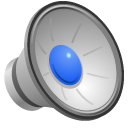 stop
Leadership Lesson 2Listen to these songs
Do the following songs mean anything to you:
Mercy Mercy, The Hitchhike, That’s How Strong My Love Is, Good Times, I’m Alright
Cry to Me, Play With Fire,  The Spider and the Fly, One More Try, (I Can’t Get No) Satisfaction
All from “Out of Our Heads” by Stones (1965)
Do the following songs mean anything to you:
Help, The Night Before, You’ve Got to Hide Your Love Away, I Need You, Another Girl, Ticket to Ride
Act Naturally,  It’s Only Love, I’ve Just Seen a Face, Yesterday, Dizzy Miss Lizzy
All from “Help” by The Beatles (1965)
Leadership Lesson 2Listen to these songs
Listen to the progression of development in three takes of Strawberry Fields Forever”
In short,
Each side of a hit had to be outstanding
Each track on an album had to be outstanding
Each song had to evolve to its maximum potential
Good wasn’t good enough, everyone had input, perfection was no vice, culture of continuous improvement
SBF 1
stop
stop
stop
SBF 2
SBF 3
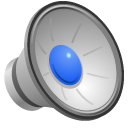 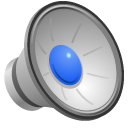 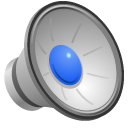 Leadership Lesson 2:Connection to Educational Change Theory
Jim Collins’ work Good to Great
Level 5 Leadership
More workhorse than show horse
Humble yet resolute and disciplined
First Who, Then What
The right people on the bus,  the wrong people off
Confront the Brutal Facts
Not afraid to make mistakes, learn and grow
Hedgehog Concept
Your vision of what you can be best in the world at
Leadership Lesson 2:Connection to Educational Change Theory
Jim Collins’ work Good to Great
Culture of Discipline
More workhorse than showhorse
Technology Accelerators
Not an end in themselves; used as an accelerator to get to hedgehog concept
Flywheel Concept
Once excellence is reached, it builds momentum moving forward
Leadership Lesson 2:Connection to Educational Change Theory
Good to Great and The Beatles
Level 5 Leadership	
John and Paul	
First Who, Then What
George Martin, Brian Epstein, Pete Best, Their “People”	
Confront the Brutal Facts
Selection of single, selection for albums, project ideas
Hedgehog Concept
Excellent music: every album and every song
Culture of Discipline
Throw songs away, 6 months to record SPLHCB, search for just right instrument (Mr. Kite), Paul’s voice on Oh Darlin’
Technology Accelerators
Distortion, amp noise, backwards tape, state of art tech for the time
Flywheel Concept
Beatlemania, Cultural Icons
Leadership Lesson 2:Connection to Educational Change Theory
Group Activity

With your partners at the table discuss your district’s current status regarding the main tenets of Good to Great.  Which one are you doing the best at?  Which one has been most elusive?  Pick one member of the group to share his/her story.
Leadership Lesson 3
Excellence is more easily attained when working as part of a collaborative team, as compared to working solely through individual talents

Team norms and standards for excellence
Team members compliment and enhance each others talents
Team members veto power
Leadership Lesson 3:Lennon/McCartney Songwriting
Lennon strengths
Meaningful, personal and emotional lyrics
Wordplay
Heavier, rawer rock and roll
Pessimism, cynicism
McCartney strengths
Beautiful, simple melodies
Story-telling and love song lyrics
Instrumentation and production
Optimism
Leadership Lesson 3:Lennon/McCartney Songwriting
When left to their own devices
Yer Blues
Good Day Sunshine
When they truly melded their talents
A Day in a Life
We Can Work It Out
Hey Jude
stop
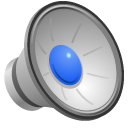 stop
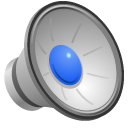 stop
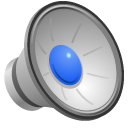 stop
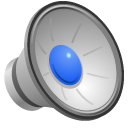 stop
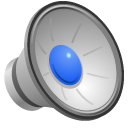 Leadership Lesson 3:What Do Their Solo Careers Reveal
With no group norm of excellence, no melding of strengths and no veto power, the following is a result:
Bip Bop,                    Mumbo,             
Mother,                     Power to the People

No Beatle was able to attain the level of consistent excellence that the group achieved
stop
stop
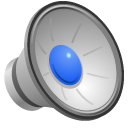 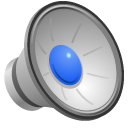 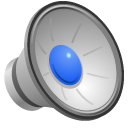 stop
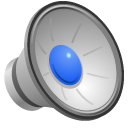 stop
Leadership Lesson 3:White Album vs. Abbey Road
What do the covers reveal?
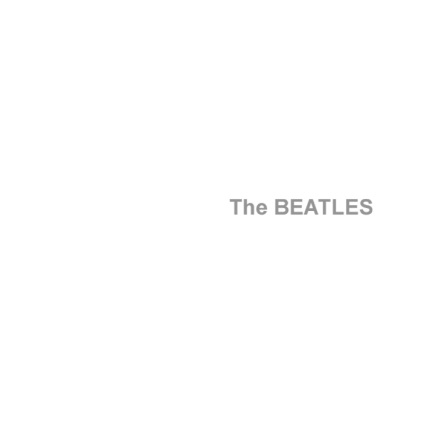 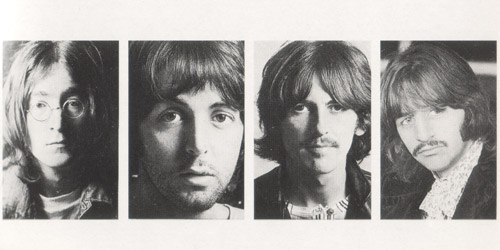 The White Album
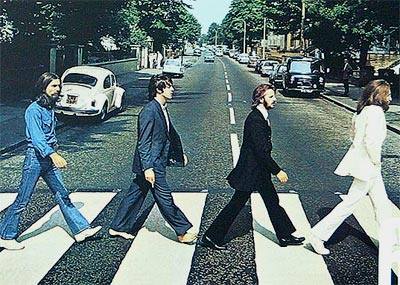 Abbey Road
Leadership Lesson 3:White Album vs. Abbey Road
White Album drift toward individualism; some songs worked, other not so much
Why Don’t We Do it in the Road
Revolution #9
Happiness is a Warm Gun
Blackbird
Abbey Road was one last effort at true collaboration
Second side medley
Emergence of George with Something 
and Here Comes the Sun
stop
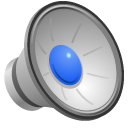 stop
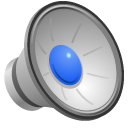 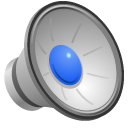 stop
stop
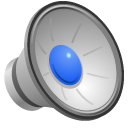 stop
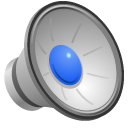 stop
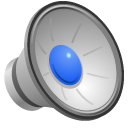 stop
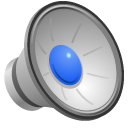 Leadership Lesson 3:Connection to Educational Change Theory
Professional Learning Communities by DuFour and others
Shared mission, vision and values
Focus on learning, not teaching
Collaborative teams
Collective inquiry into best practice
Action orientation and experimentation
Commitment to continuous improvement
Results orientation
Leadership Lesson 3:Connection to Educational Change Theory
Professional Learning Communities and The Beatles
Shared mission, vision and values
Greatest rock band ever
Great music trumps everything else
Focus on learning, not teaching
Group focused on outcome, not process
Collaborative teams
Lennon/McCartney
Ringo and George contributions
Collective inquiry into best practice
George Martin
George studies sitar
Trip to Maharishi
Leadership Lesson 3:Connection to Educational Change Theory
Professional Learning Communities and The Beatles
Action orientation and experimentation
Instruments
Lyrics
Concept albums
Recording experimentation
Visual appearance
Commitment to continuous improvement
Competition between John and Paul
Competition from George
Stay number one
Results orientation
Hits
Money
Fame and influence
Leadership Lesson 3:Connection to Educational Change Theory
Group Activity

With your partners at the table discuss the stage of development of professional learning communities in your school/district.  Which aspects of PLC are the most difficult to implement? The most important?  Choose one member from your group to share the insights from the discussion.
Leadership Lesson 4
When you focus predominantly on what you do best, and do it with discipline and professionalism, you maximize the quality of your efforts
Less is more
Success in one area does not ensure success in another
Stick to your hedgehog concept
Leadership Lesson 4:Magical Mystery Tour Experiment
Death of Brian Epstein, Drift
Ego challenges
Watch clip from Magical Mystery Tour
Critics pan the movie
Leadership Lesson 4:Apple Corps Limited
Record company
Film company
Publishing company
Retail (Boutique)
Electronics
Venture capital
Leadership Lesson 4:Apple Corps, Ltd.
Mismanaged
Lost money
No hits or stars other than Beatles
Led to dissension within group
Only Apple Records remain
Leadership Lesson 4:Apple Corps, Ltd.
An Attempt to “Get Back to Where We Once Belonged”
Let It Be Project
Simple, raw, recapture earlier formula of success
Where it broke down
Leadership Lesson 4:Connection to Educational Change Theory
Jim Collins’ How the Mighty Fail
Hubris born of success
Pride and arrogance
Feeling of invulnerability
Undisciplined pursuit of more
Undisciplined leaps into areas where they can’t be great or growing faster than they can achieve with excellence
Denial of Risk and Peril
Discount negative data, amplify positive data and put a positive spin on ambiguous data
Fail to confront the brutal facts
Leadership Lesson 4:Connection to Educational Change Theory
Jim Collins’ How the Mighty Fail
Grasping for Salvation
Search for saviors such as visionary leader, untested strategy, radical transformation, blockbuster product
Failure to get back to the culture of discipline
Capitulation to Irrelevance or Death
Erosion of financial strength
Erosion of organizational spirit and culture
Leadership Lesson 4:Connection to Educational Change Theory
How the Mighty Fail and the Beatles
Hubris (pride, arrogance) born of success
Magical Mystery Tour
Individual careers early on
Undisciplined pursuit of more
Apple
Individual pursuits
Denial of Risk and Peril
Apple
Grasping for Salvation
Let It Be project
Abbey Road
Capitulation to Irrelevance or Death
April 1970
Leadership Lesson 4:Connection to Educational Change Theory
Group Activity

With your partners at the table identify a school or district you are familiar with that has either gone through a decline or is in danger of doing so.  Which of Collins’ five stages are most evident?  Is there any way to turn things around?
Or
You have reached a high level of success in your district.  Create a specific plan to PREVENT these stages from occurring.
Leadership Lesson 5
Even the most successful organizations will fail when key group values and norms are not maintained
It is essential to establish and maintain a clear set of values and working norms in any professional and collaborative team
Group interests outweigh individual interests
Leadership Lesson 5:Recording Studio Norms
Check out these two video clips.  What long established group norm was violated in both cases?







Listen to “The Continuing Story of Bungalow Bill” and “While My Guitar Gently Weeps.”  What group norm was violated?
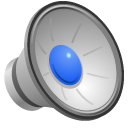 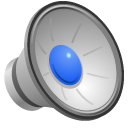 stop
stop
Leadership Lesson 5:The Let It Be Project
Individual interests
Ringo: acting
George: Indian music and culture


No consensus on project
Watch the results from Let It Be
John: Avant Garde art and music
Keep The Beatles successful and on top
Leadership Lesson 5:Connection to Educational Change Theory
Jim Collins’ Great by Choice
10xers
Companies that thrived during challenging times
$10,000 in 1972	         $6 million in 2002
Fanatic Discipline
20 mile march
SMaC recipe (Specific, Methodical and Consistent)
Empirical Creativity
Fire bullets, then cannonballs
Productive Paranoia
Hyper-vigilance to threats and changes in the environment
Leadership Lesson 5:Connection to Educational Change Theory
Jim Collins’ Great by Choice and the Beatles
Fanatic Discipline
 Earlier career SMaC: music quality, group consensus, appearance and image and studio norms
MMT, LIB, Apple, wives, studio norms, music norms, individualism
Empirical Creativity
The myth of Sgt. Pepper
Intermediary steps of Revolver and Rubber Soul
Sgt. Pepper cannonball
Productive Paranoia
John and Paul rivalry
Threat of George
Leadership Lesson 5:Connection to Educational Change Theory
Group Activity

With your partners at the table discuss what your school or district SMaC plan is currently.  How would you enhance and refine your SMaC plan to maximize success?  Choose one group member to share the most powerful example from the table.
Leadership Lessons From The Beatles
Significant, positive change may be attained in a relatively short period of time
Unwavering high standards for excellence lead to sustained excellence
Excellence is more easily attained when working as part of a collaborative team, as compared to working solely through individual talents
When you focus predominantly on what you do best, you maximize the quality of your efforts
Even the most successful organizations will fail when key group values and norms are not maintained
Bibliography
Collins, Jim, & Hansen, Morten T. (2011).  Great by Choice. New
	York, NY: HarperCollins Publishers, Inc.
Collins, Jim (2009).  How the Mighty Fail. New York, NY:
	HarperCollins Publishers, Inc.
Collins, Jim (2001).  Good to Great. New York, NY: HarperCollins
	Publishers, Inc.
DuFour, Richard, DuFour, Rebecca, Eaker, Robert, & Many, 
	 Thomas. (2010, 2nd edition). Learning by Doing. 
	Bloomington, IN: Solution Tree Press
Fullan, Michael. (2001). Leading a Culture of Change. San Francisco, 
	CA: Jossey- Bass.
Fullan, Michael. (2008). The Six Secrets of Change. San Francisco, 
	CA: Jossey- Bass.